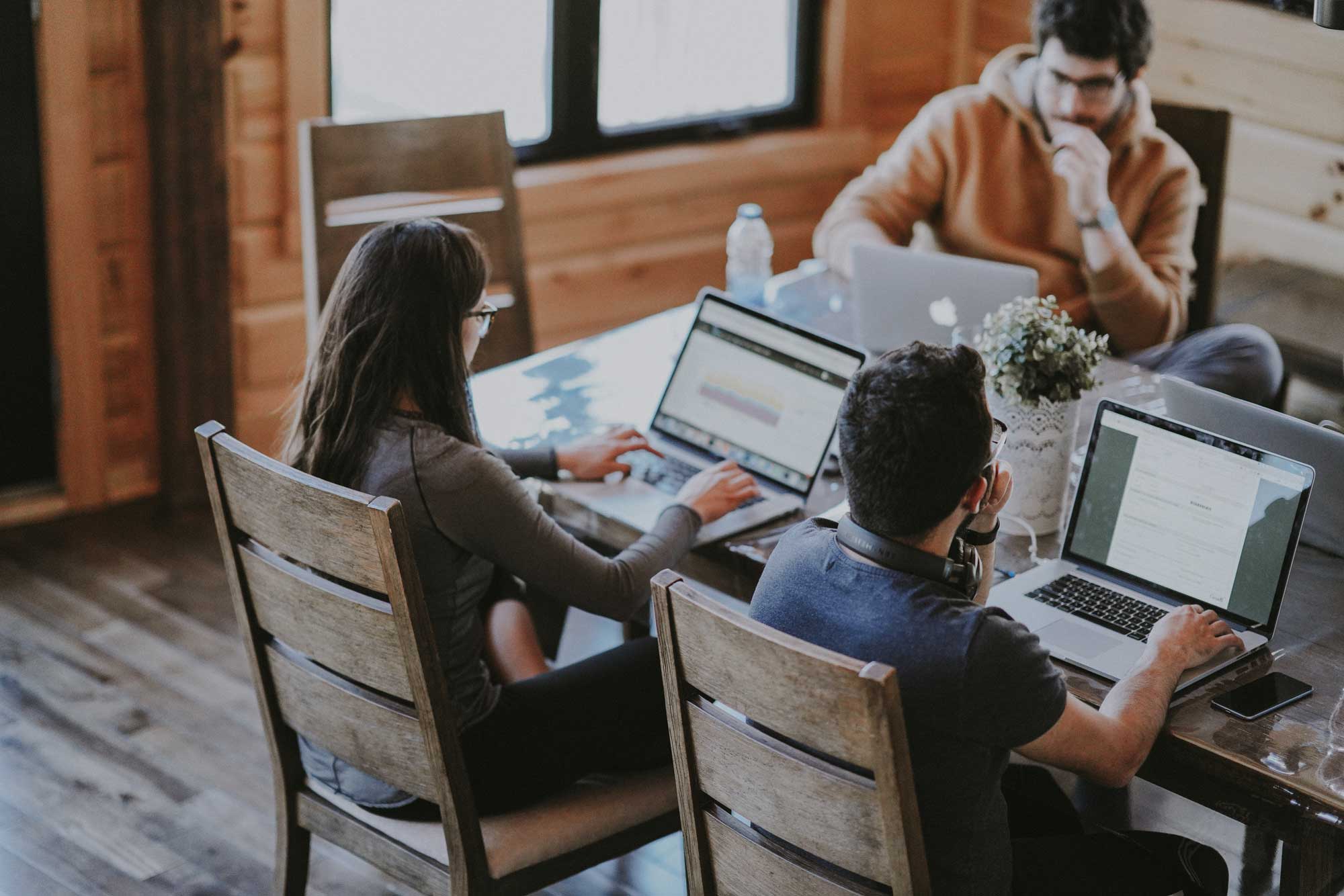 Fundación Educacional Seminarium                                                                                    peterdoolittle.org
Neuroscience, Cognition, and Technology Seminar
Teaching for Deep and Flexible Learning
Peter E. Doolittle
Director, School of Education
Professor, Educational Psychology
Virginia Tech • Blacksburg • Virginia
Twitter: @pdoopdoo
Linked In: peter-doolittle
Web: peterdoolittle.org
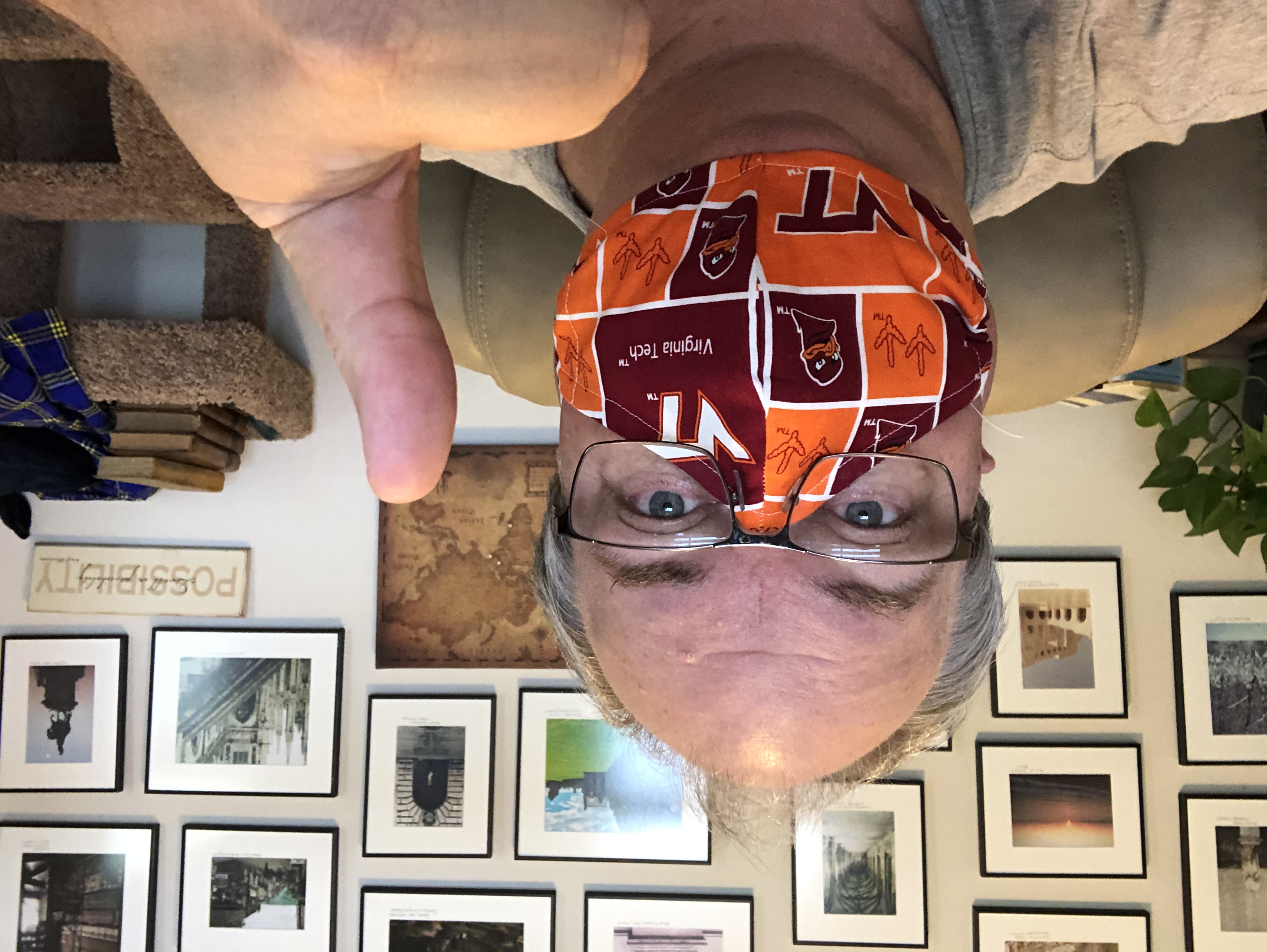 Peter Doolittle
Educational Psychologist, Virginia Tech

Teaching, Learning, and Technology

Middle and High School CS and Math
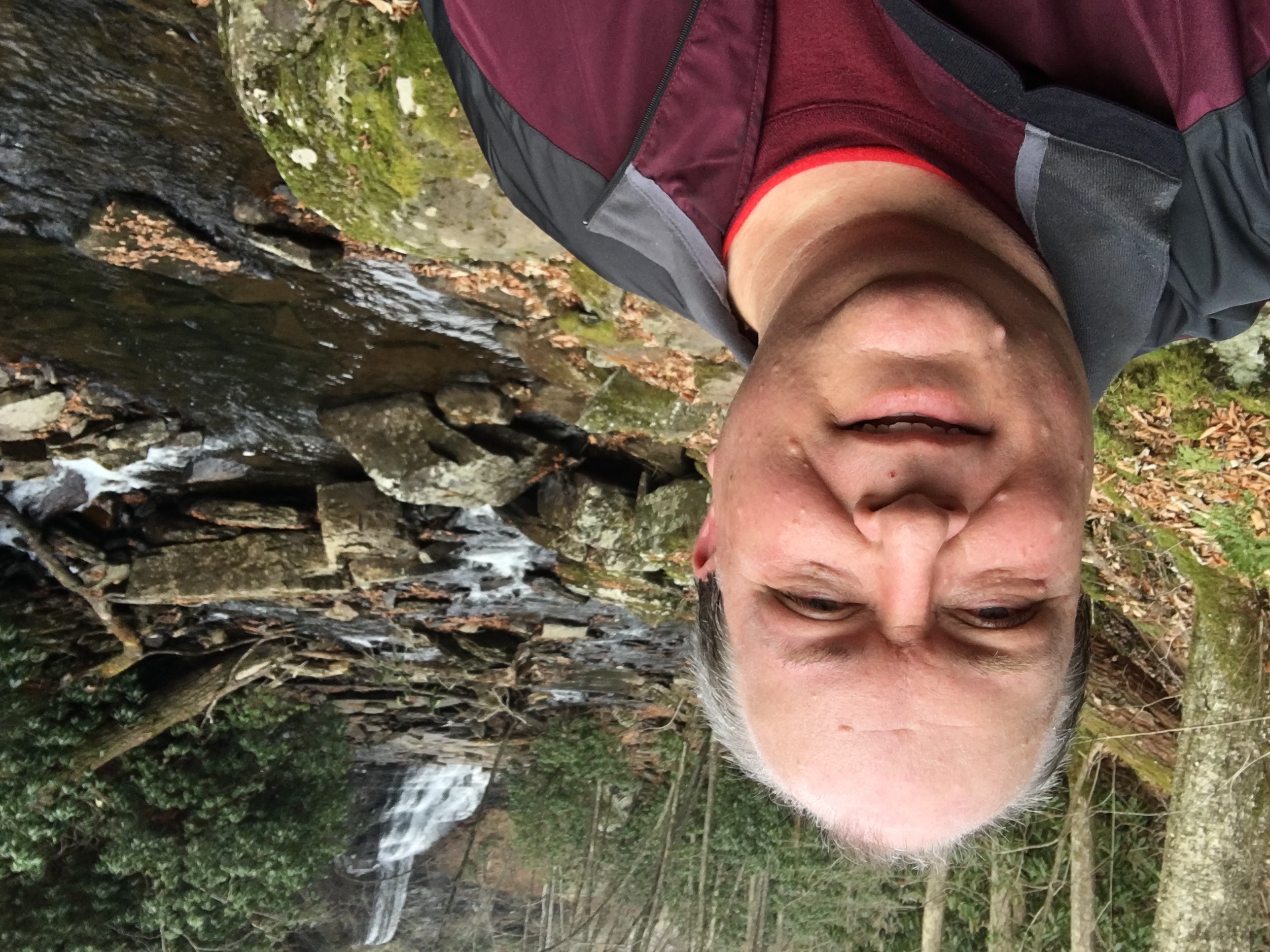 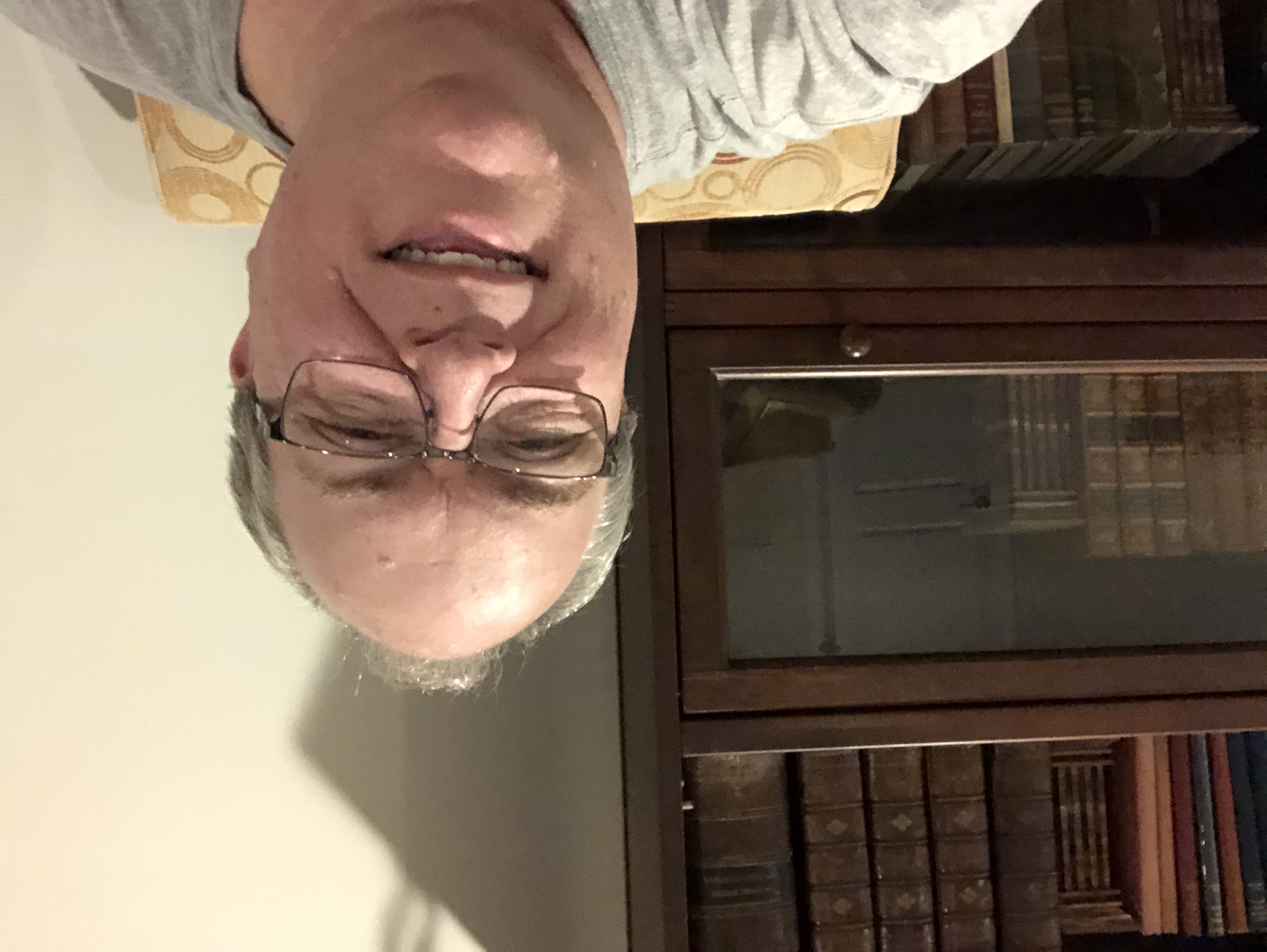 Agenda
Applications
Learning
Principles
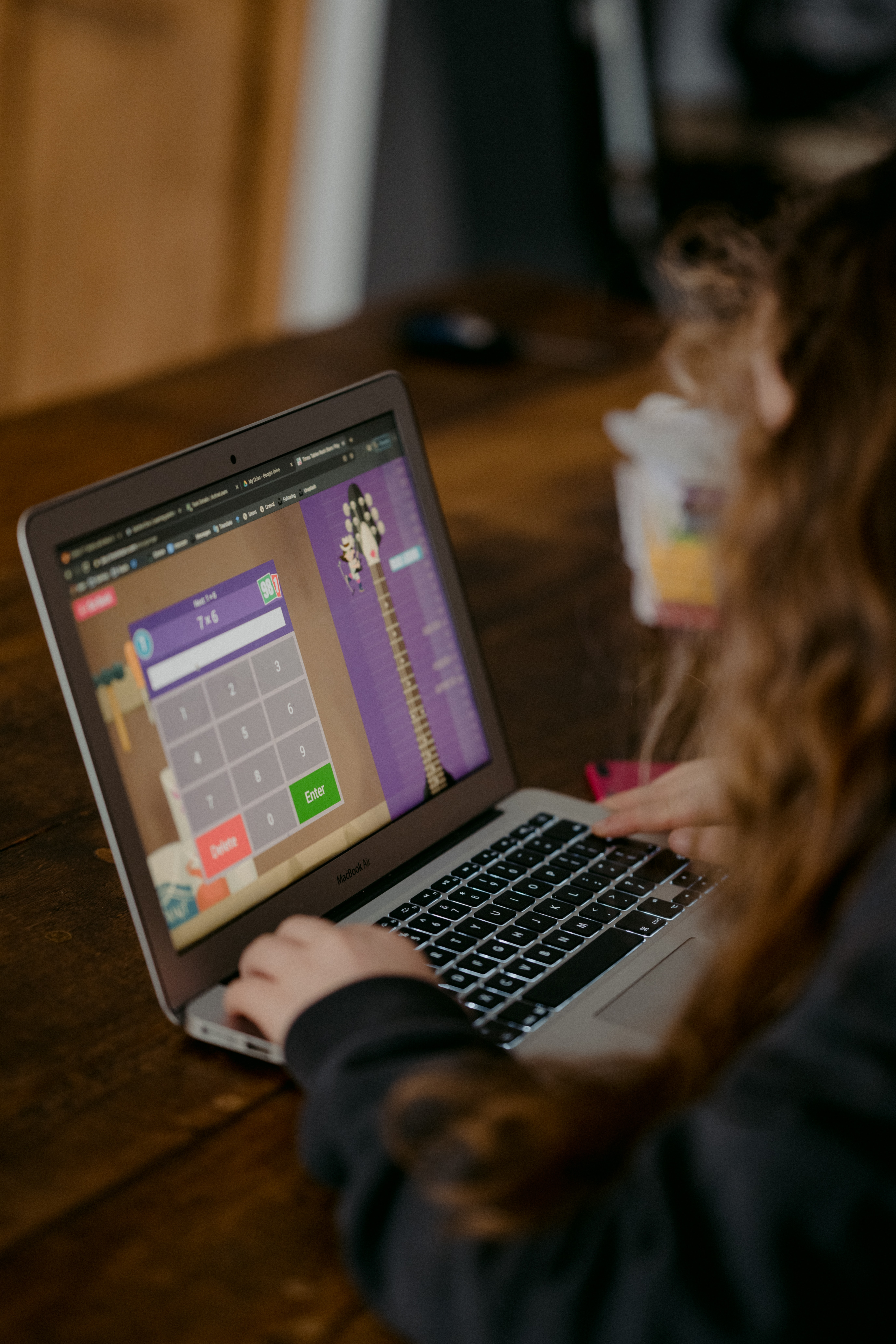 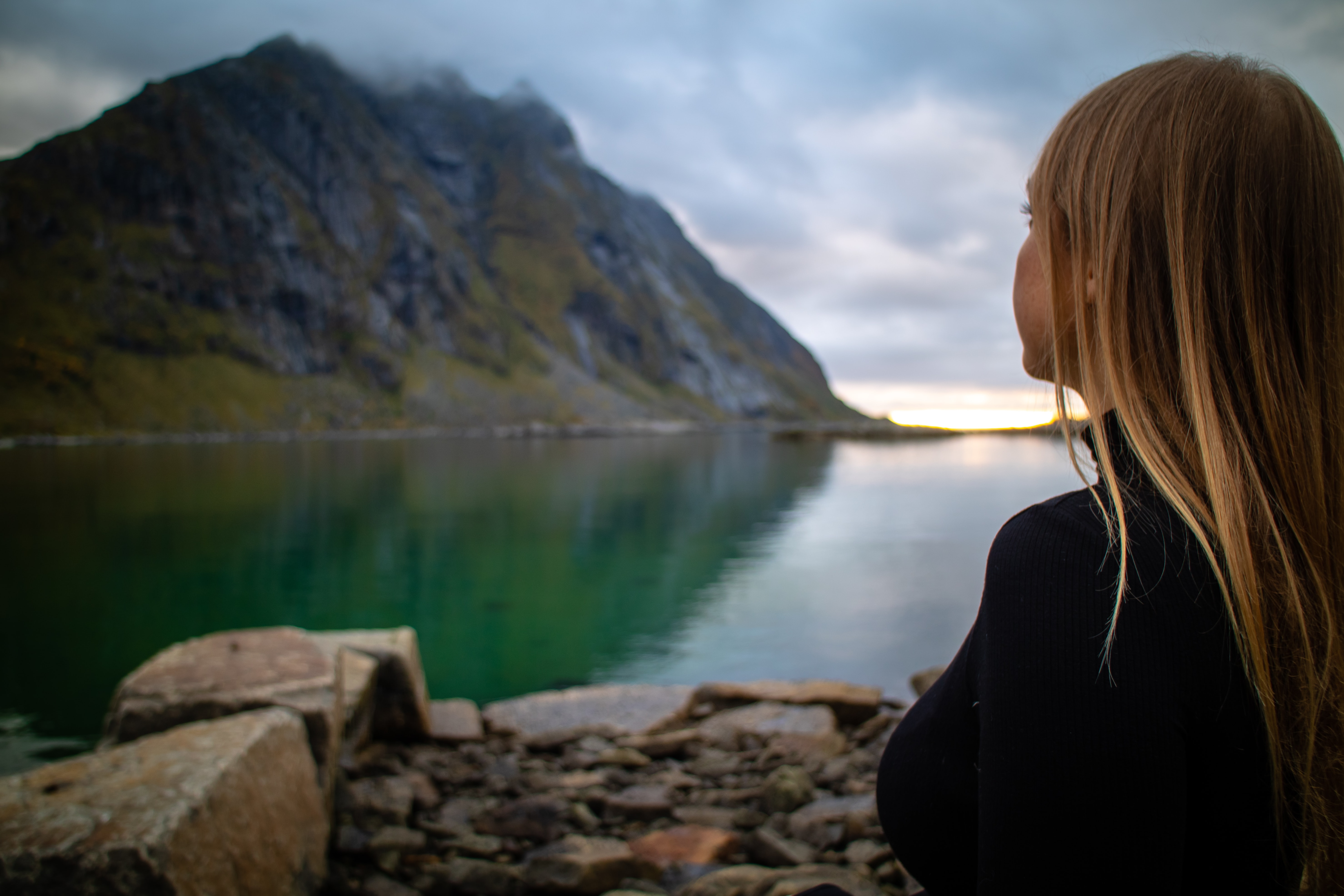 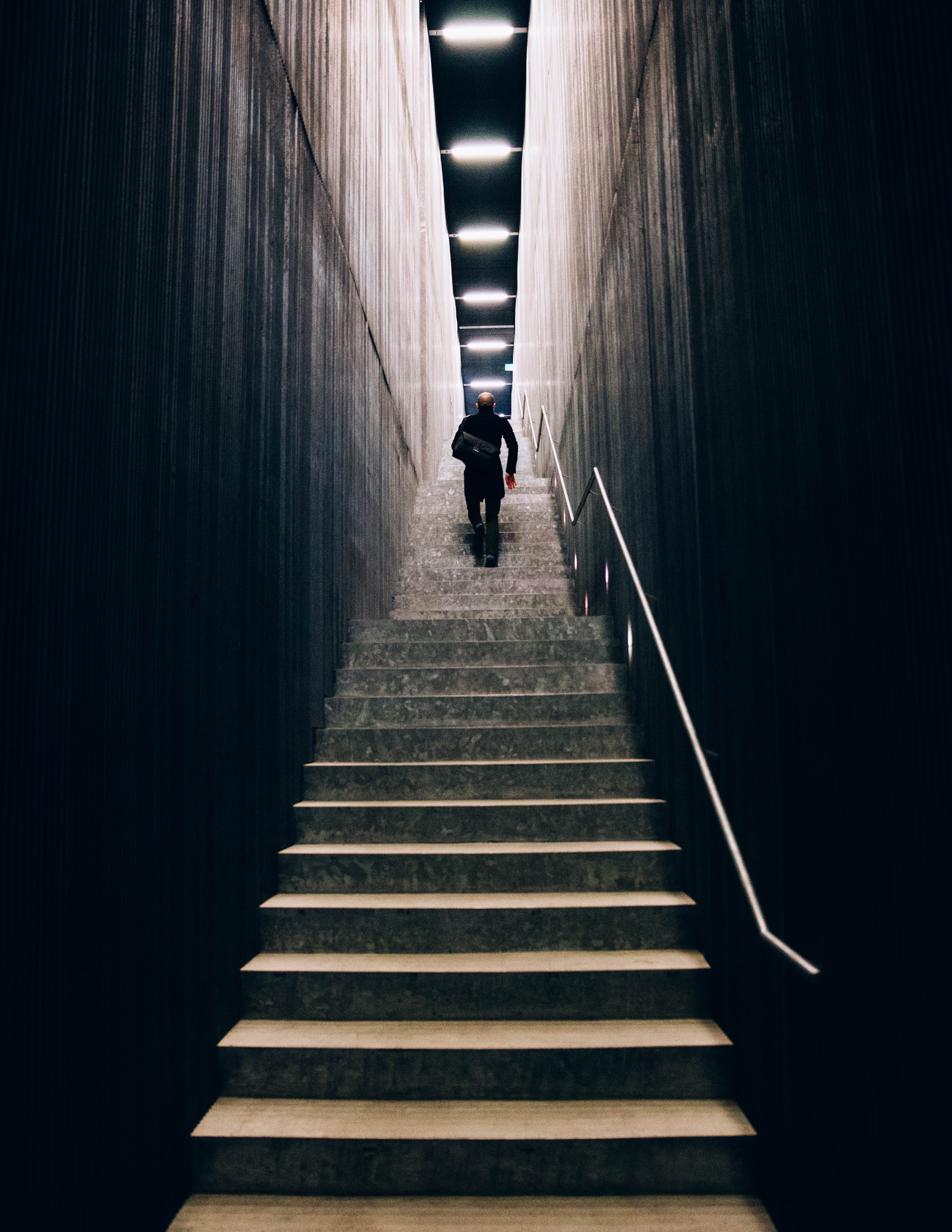 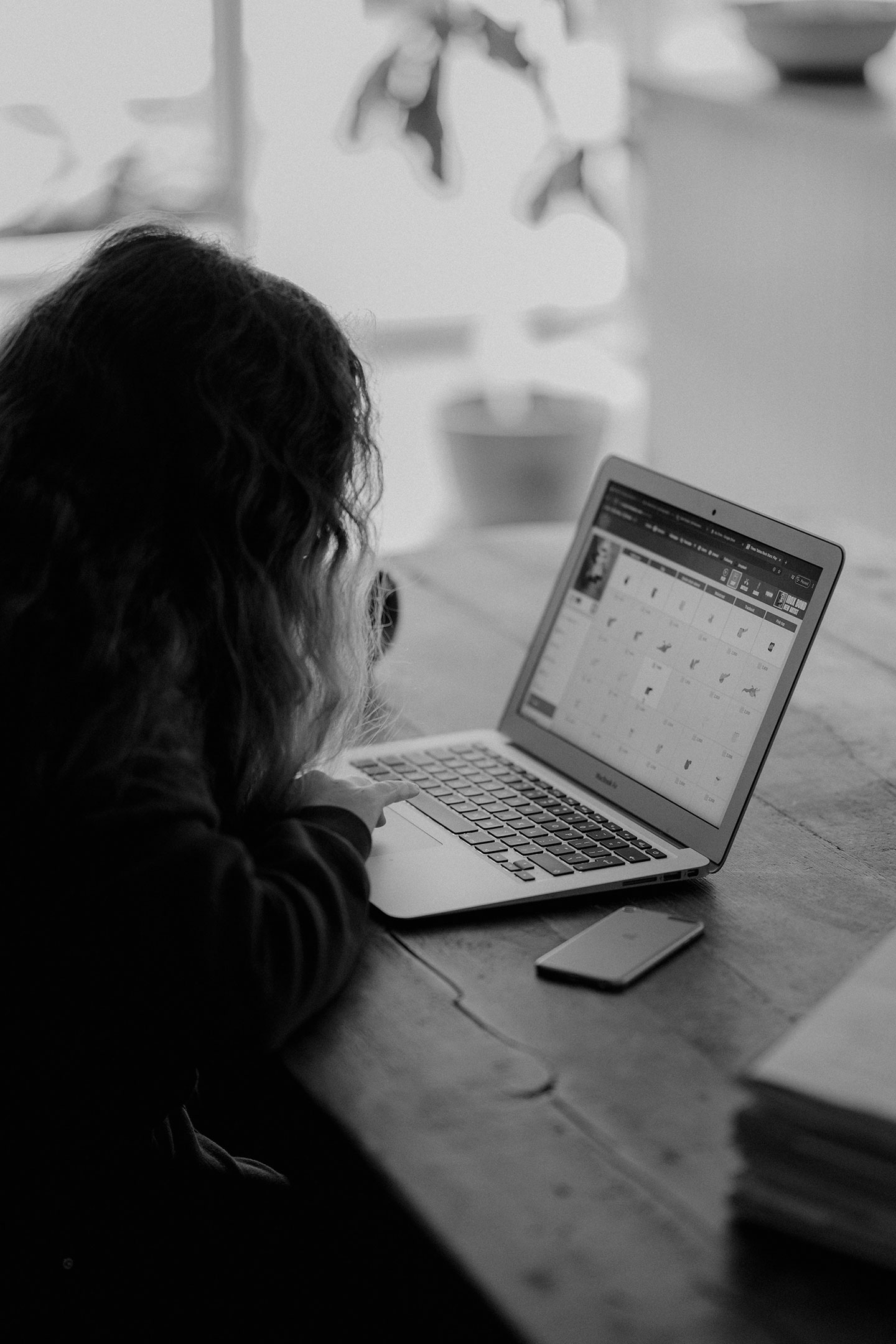 Learning
Tired
Rest
Dream
Awake
Bed
Snore
That’s all!
Pillow
Eat
Comfort
Sound
Night
Stars
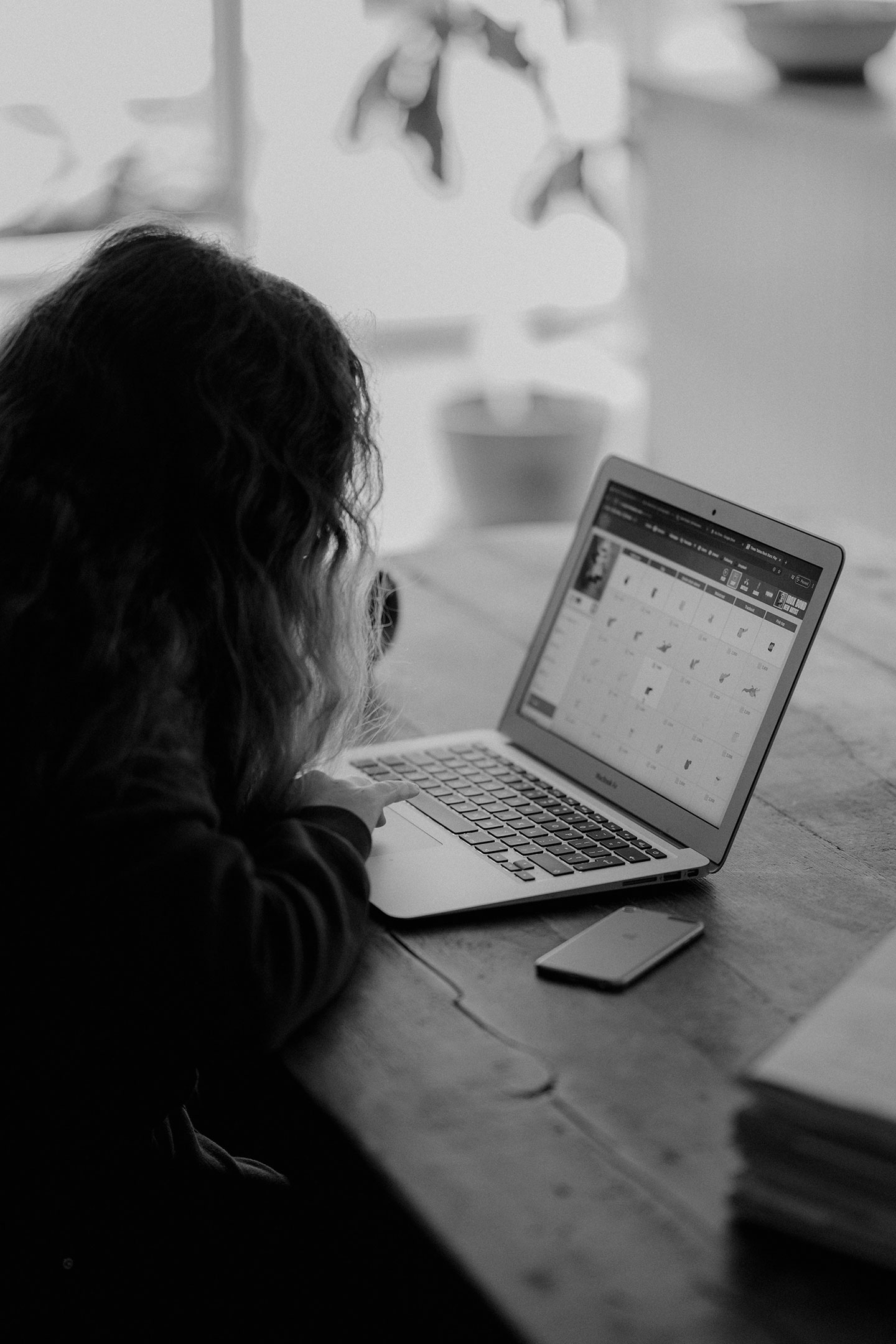 Learning
What was the central theme?
Sleep
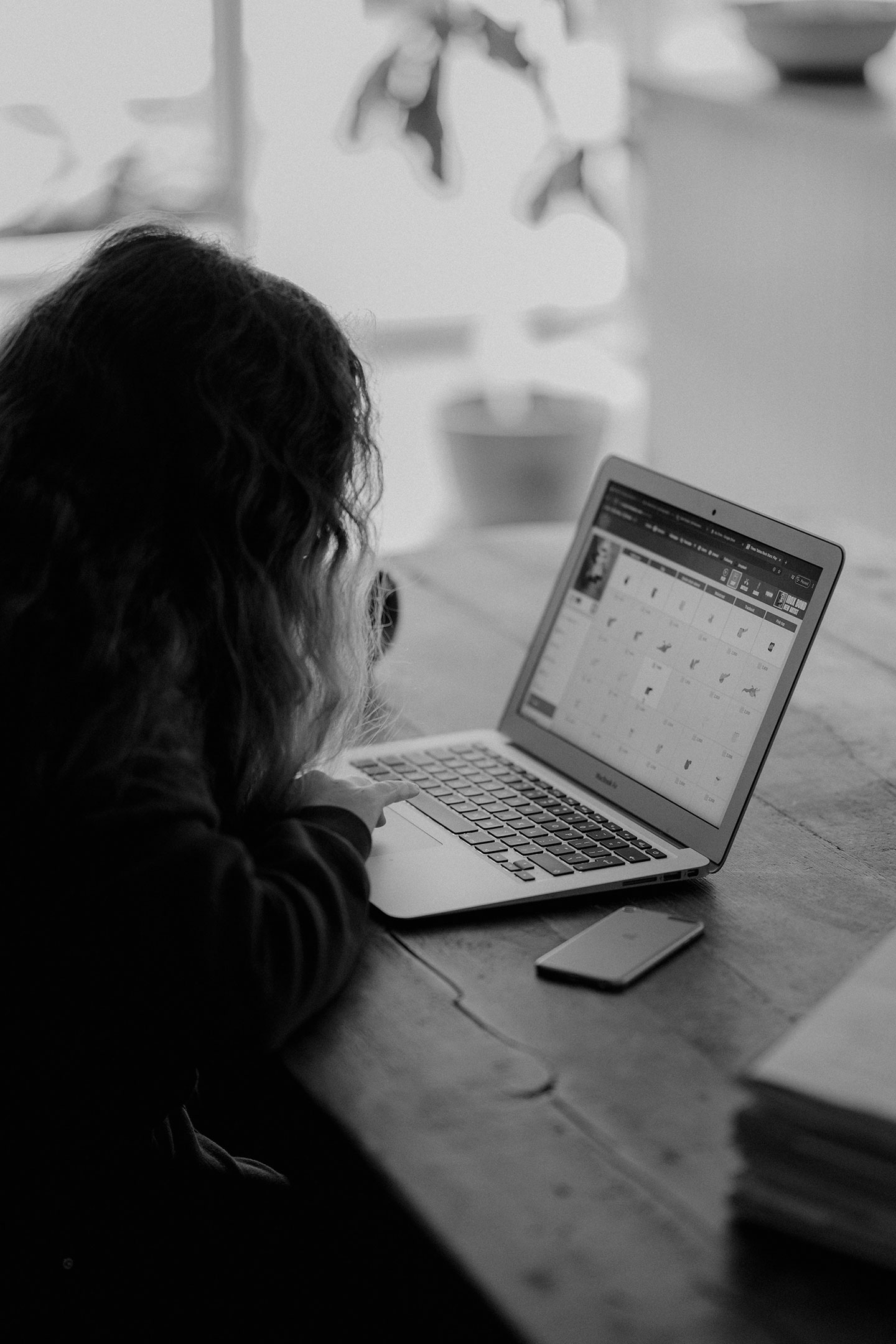 Learning
How many words do you recall?
Rest
Tired
Awake
Dream
Snore
Bed
Eat
Pillow
Sound
Comfort
Stars
Night
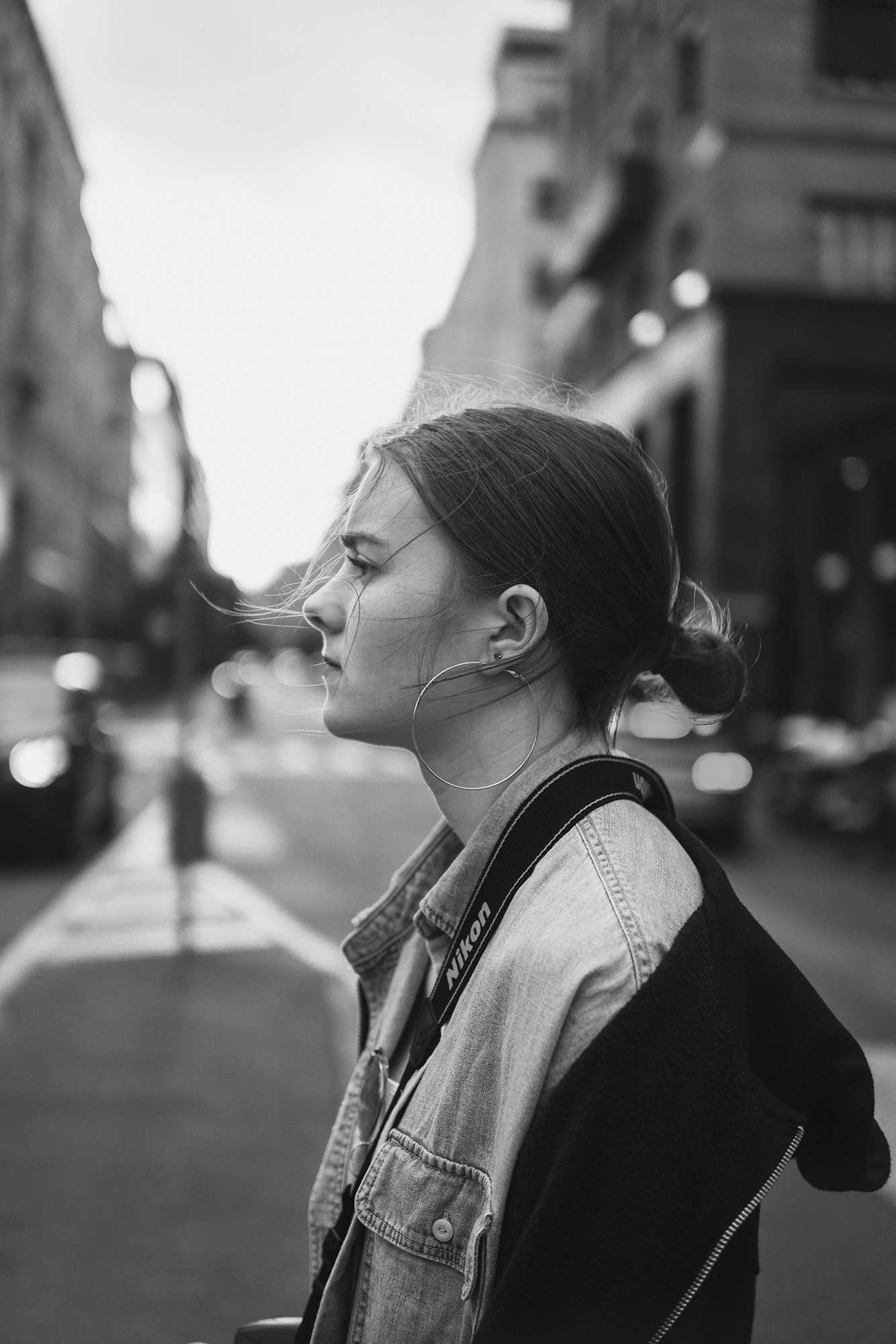 Learning Principles
and the Brain
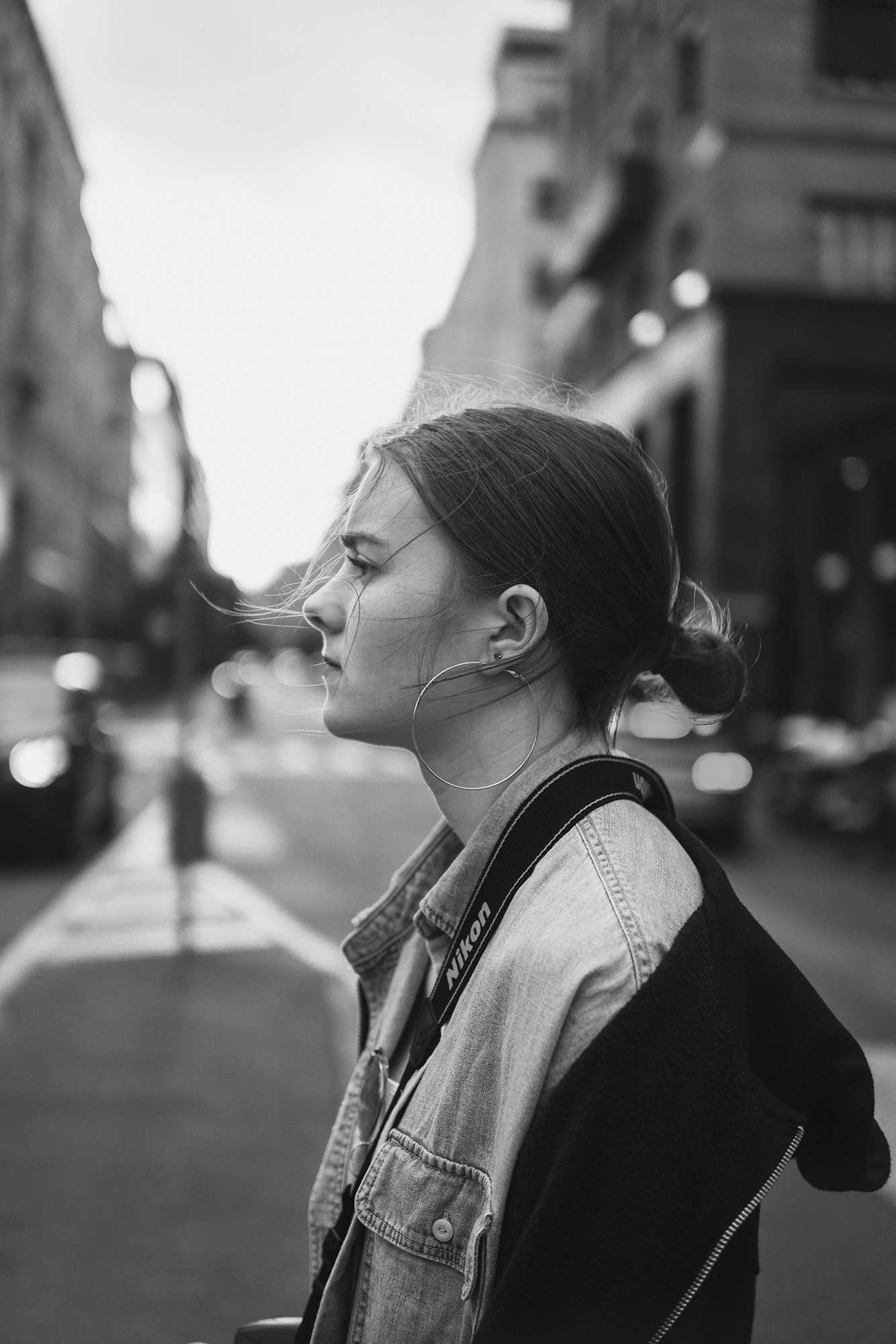 Learning Principles
and the Brain
Learning occurs through experience
Experience creates functional neural pathways
Pathways are created and activated through attention
Attention is intentional and incidental
Experience → Attention → Pathways is a feedback loop
Individual brains differ based on experience
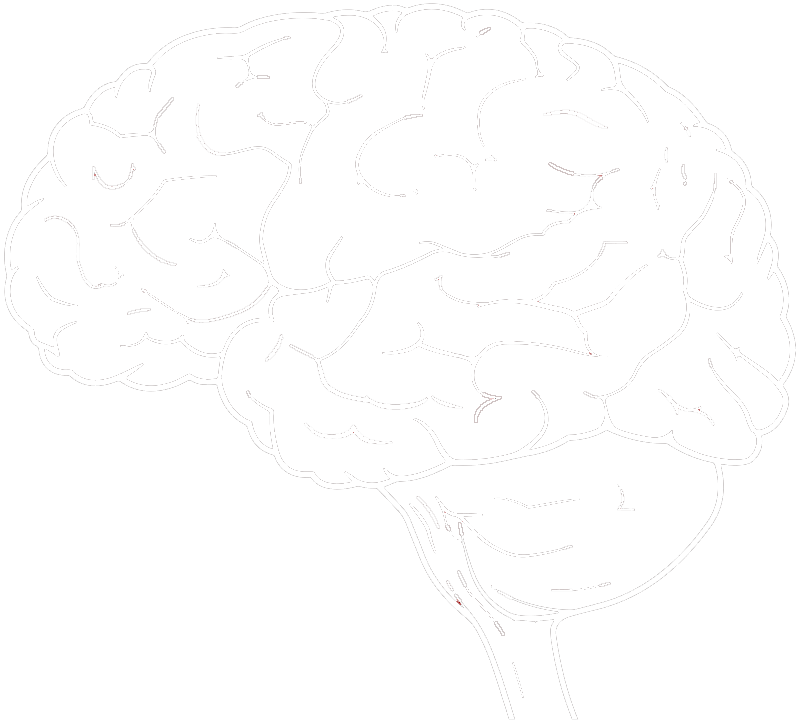 Learning Principles
and the Brain
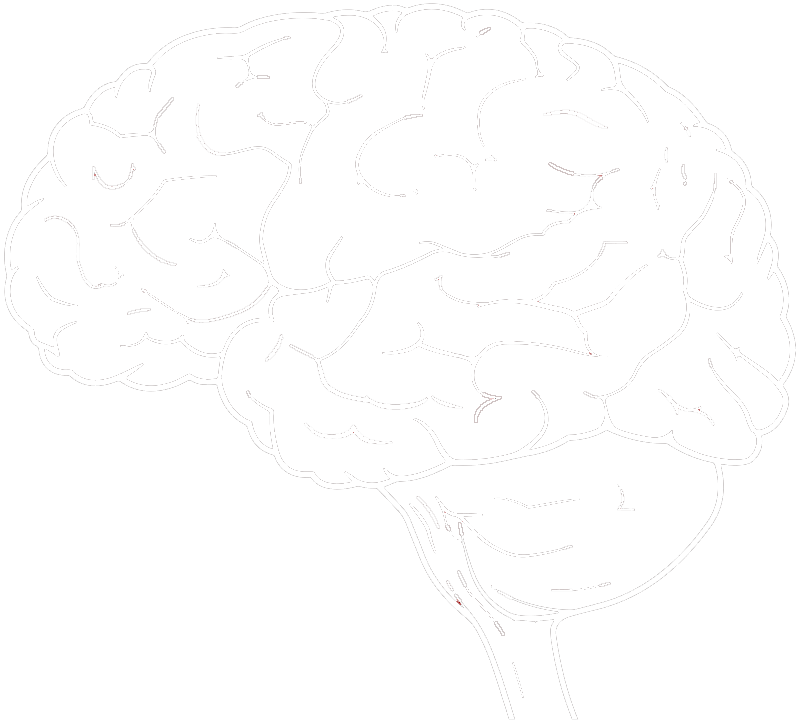 Processing
Cognitively
(thinking)
Behaviorally
(doing)
Processing
Engagement




Active Learning
Hands On Learning
What we process
we learn.
Socially
(interacting)
Affectively
(being)
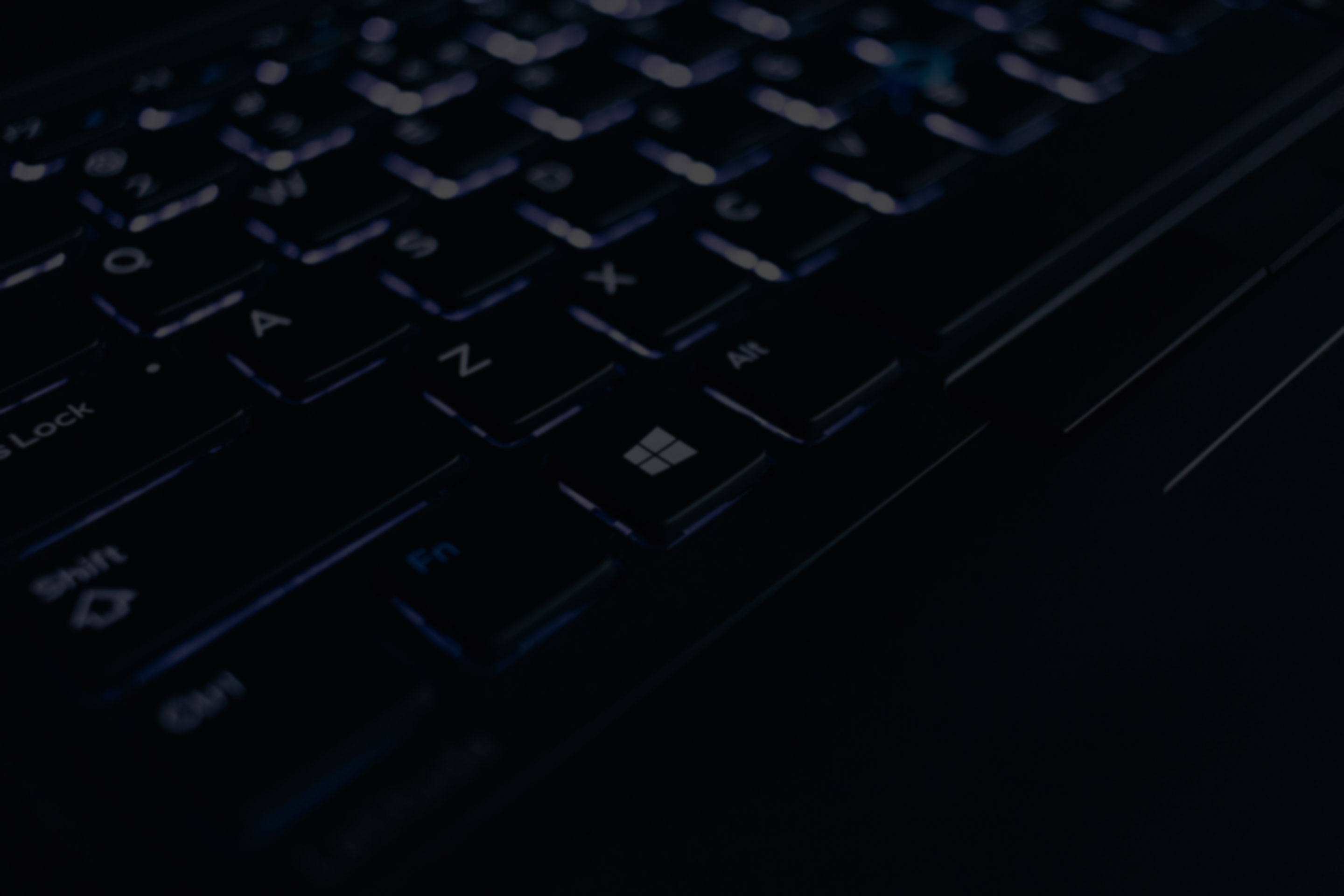 Shallow Learning
What we process
we learn.
Deep Learning
Shallow Learning
Deep Learning
Shallow vs Deep Learning
Shallow Learning
Deep Learning
Abstract
Independent
Rigid
Specific Application
Integrated
Relational
Flexible
Generalizable
Learning Principles
and the Brain
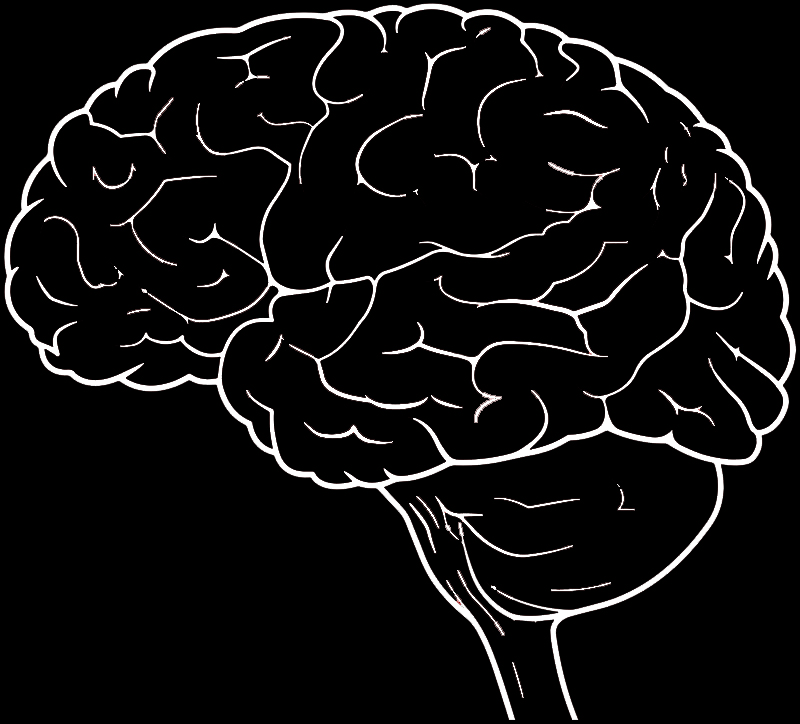 Learning occurs through experience
Experience creates functional neural pathways
Pathways are created and activated through attention
Attention is intentional and incidental
Experience → Attention → Pathways is a feedback loop
Individual brains differ based on experience
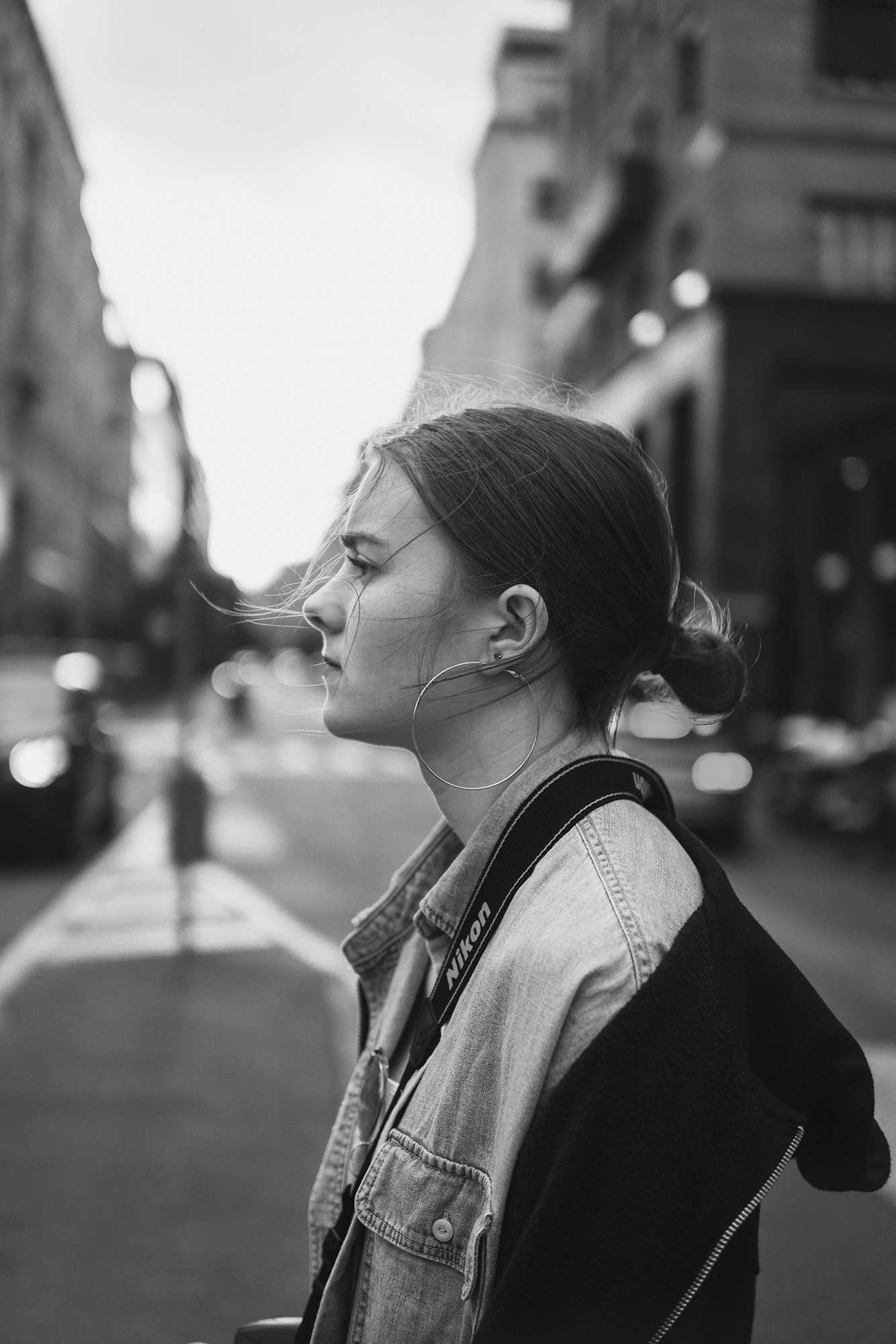 Learning Principles
and the Brain
Application

1. Learning through practice at retrieval

2. Learning through varied tasks and purposes
Principle

1. Learning through experience

2. Experience creates pathways
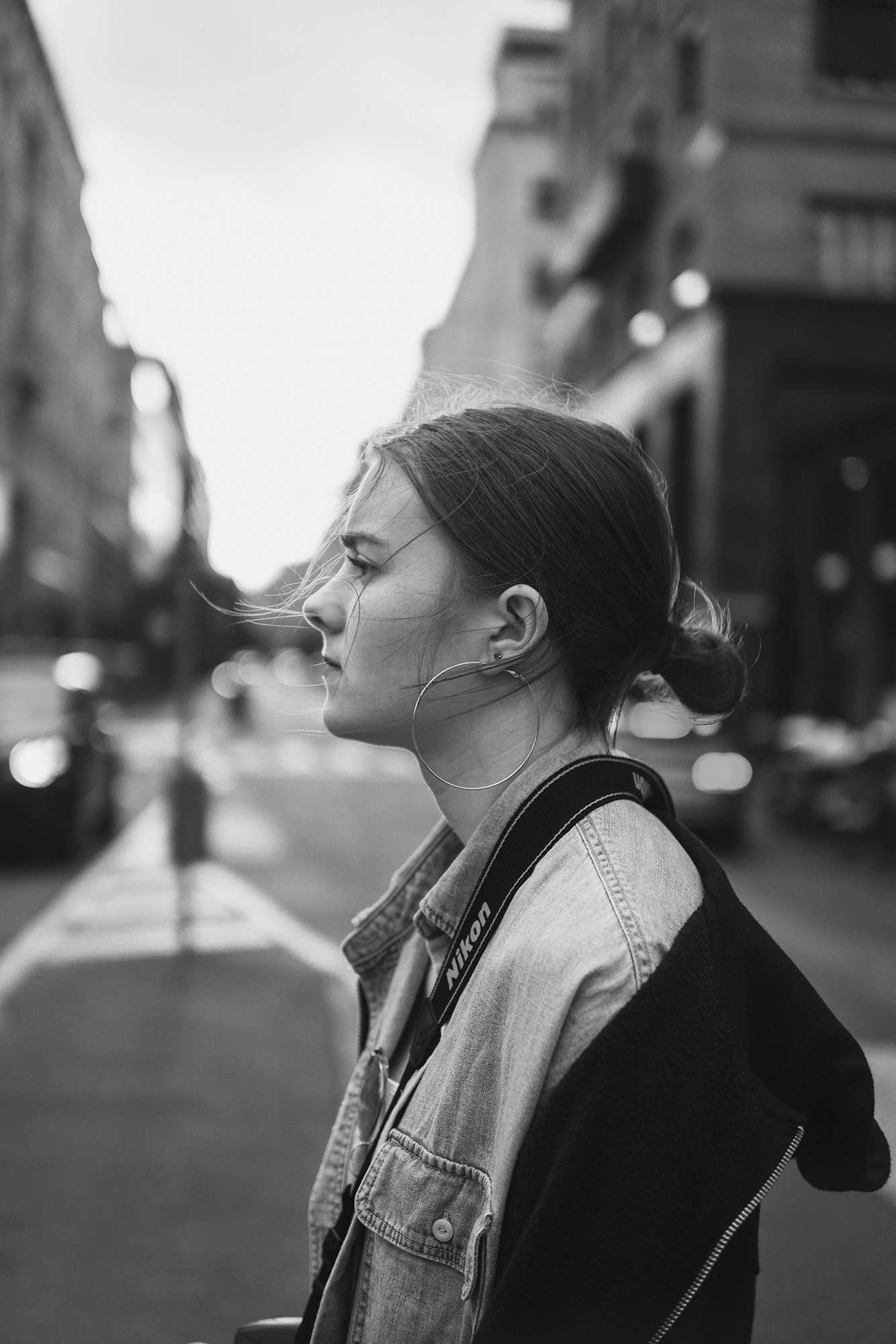 Learning Principles
and the Brain
Application

3. Learning by focusing on the principle ideas

4. Learning by awareness and control (metacognition)
Principle

3. Pathways are created through attention

4. Attention is intentional and incidental
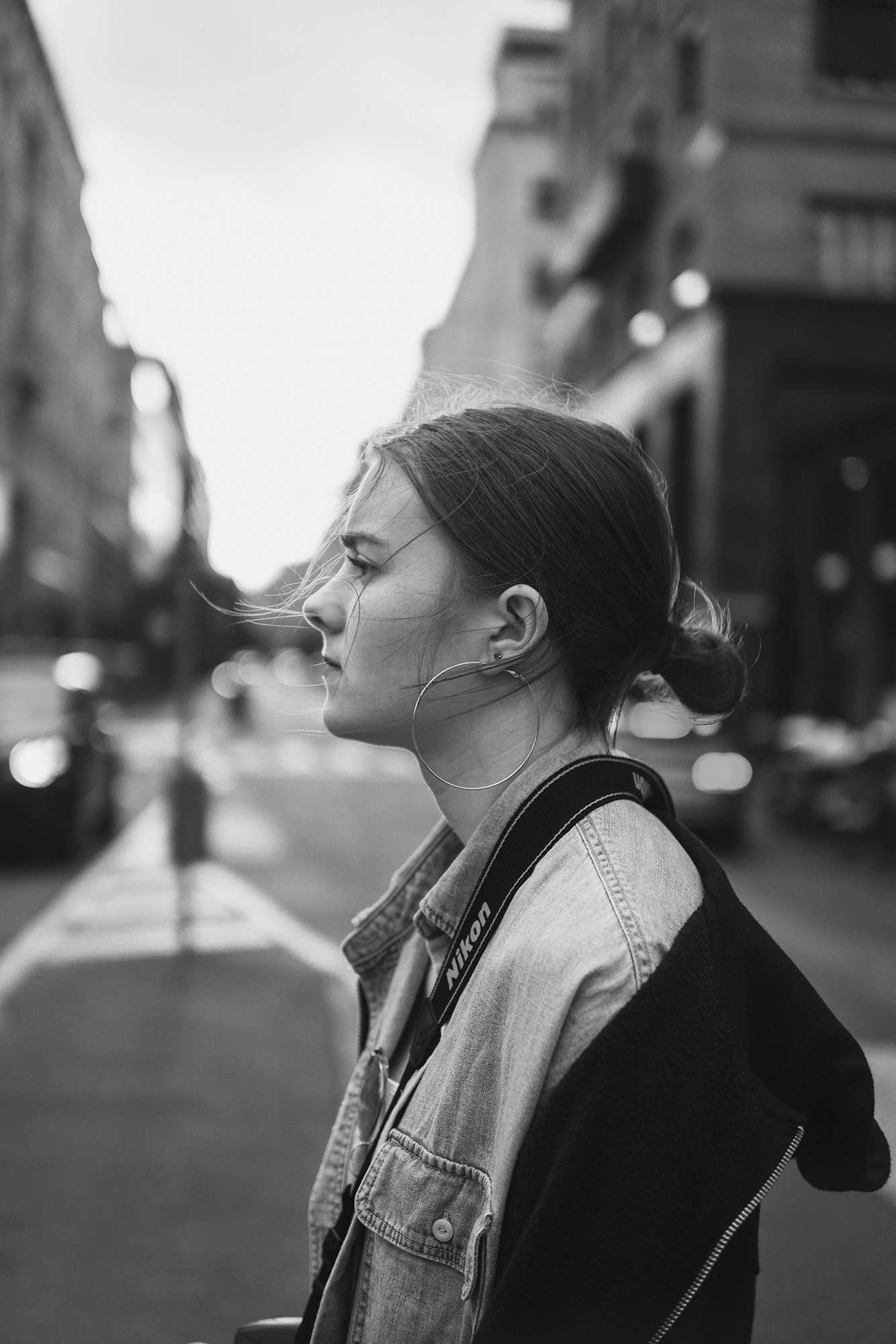 Learning Principles
and the Brain
Application

5. Learning in response to developmental feedback

6. Learning embedded in prior knowledge and experience
Principle

5. Experience-attention-pathways feedback loop

6. Individual brains differ based on experience
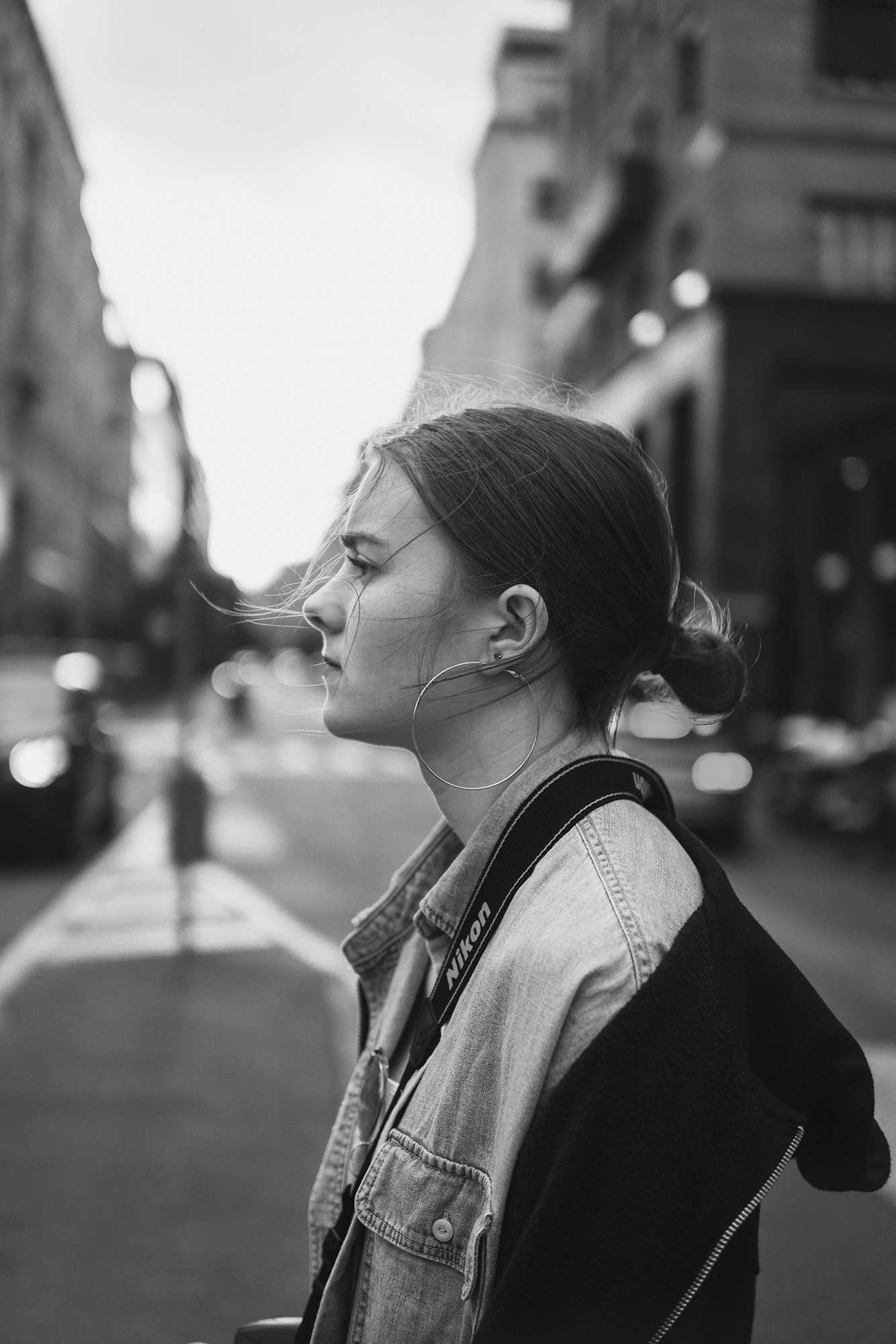 Learning Principles
and the Brain
Learning through practice at retrieval
Learning through varied tasks and purposes
Learning by focusing on the principle ideas
Learning awareness and control (metacognition)
Learning in response to developmental feedback
Learning embedded in prior knowledge and experience
Instructional Strategies
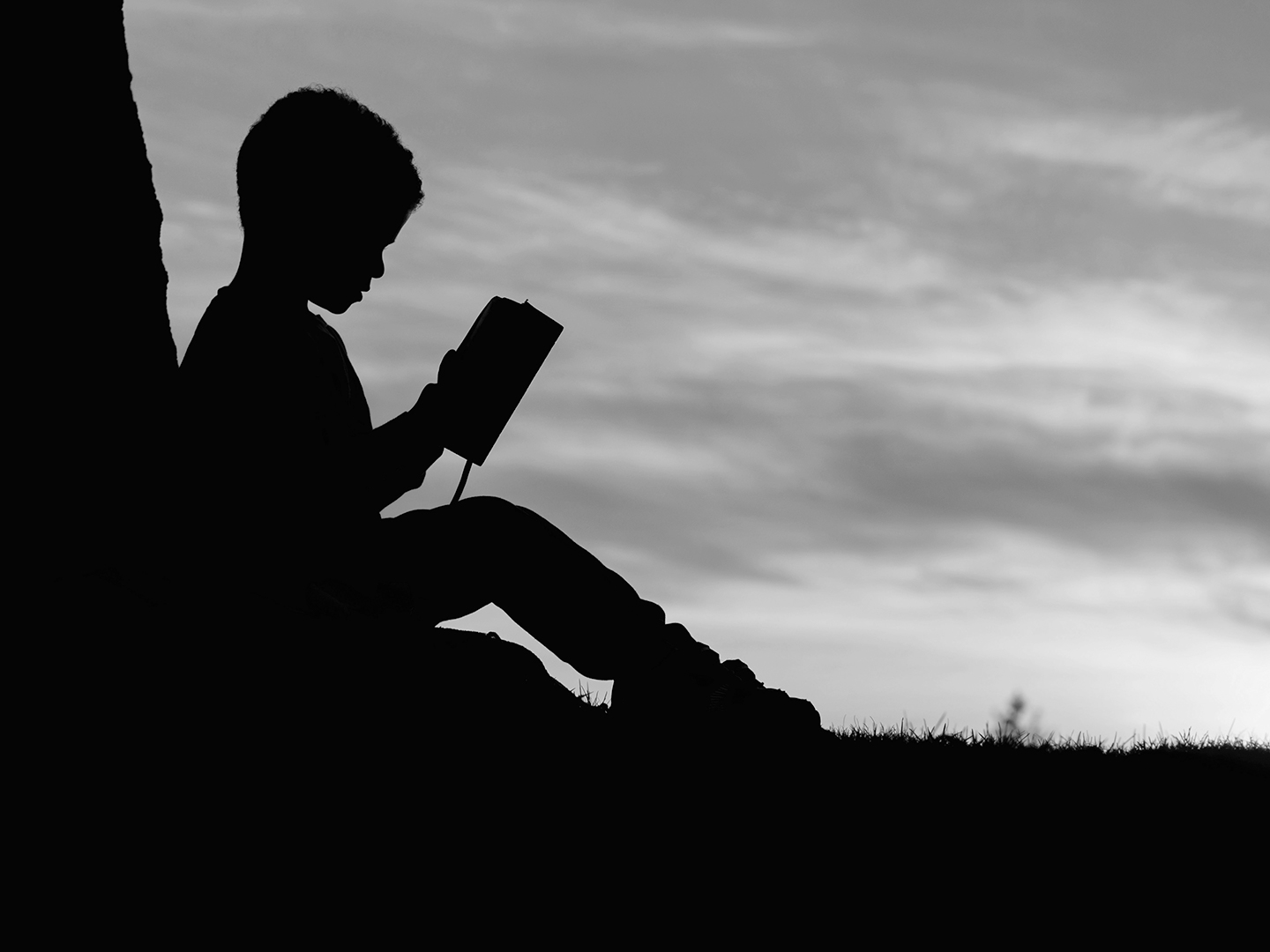 Summarizing
What is a summary? 	long text → short text
				main ideas, essence, gist

				1. identify important ideas
				2. discard unimportant ideas
				3. integrate main ideas
				4. construct summary sentence
(Bean & Steenwyk, 1984; Britt & Sommer, 2004; Jitendra et al., 2000; Westby et al., 2010)
Summarizing
Summarizing is learned: 	↑ time
				↑ practice 
				↑ processing

Impact of summarizing: 	↑ comprehension
				↑ retention
				↑ application
(Bean & Steenwyk, 1984; Britt & Sommer, 2004; Jitendra et al., 2000; Westby et al., 2010)
Summarizing
↑ time
↑ practice
↑ processing
Summarizing is learned:
→
↑ comprehension
↑ retention
↑ application
Impact of summarizing:
(Bean & Steenwyk, 1984; Britt & Sommer, 2004; Jitendra et al., 2000; Westby et al., 2010)
Summarizing
Grading summarizing: 	length
				content
				expression

Improving summarizing: 	feedback on
					length
					content
					expression
(Bean & Steenwyk, 1984; Britt & Sommer, 2004; Jitendra et al., 2000; Westby et al., 2010)
Summarizing
Learning through practice at retrieval
Learning through varied tasks and purposes
Learning at the principle level
Learning awareness and control (metacognition)
Learning in response to developmental feedback
Learning embedded in prior knowledge and experience
✓
✓
✓
✓
✓
✓
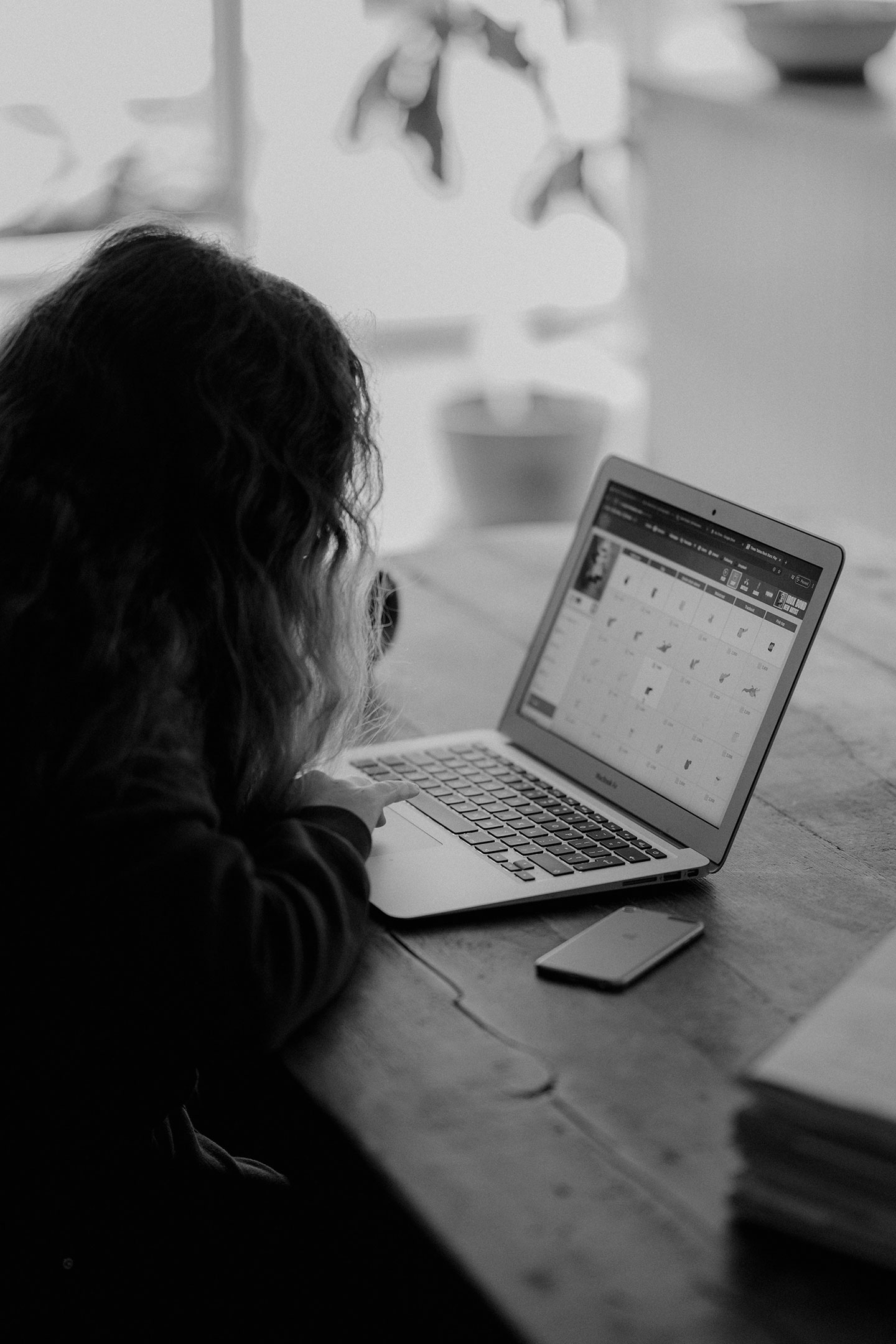 Questions?
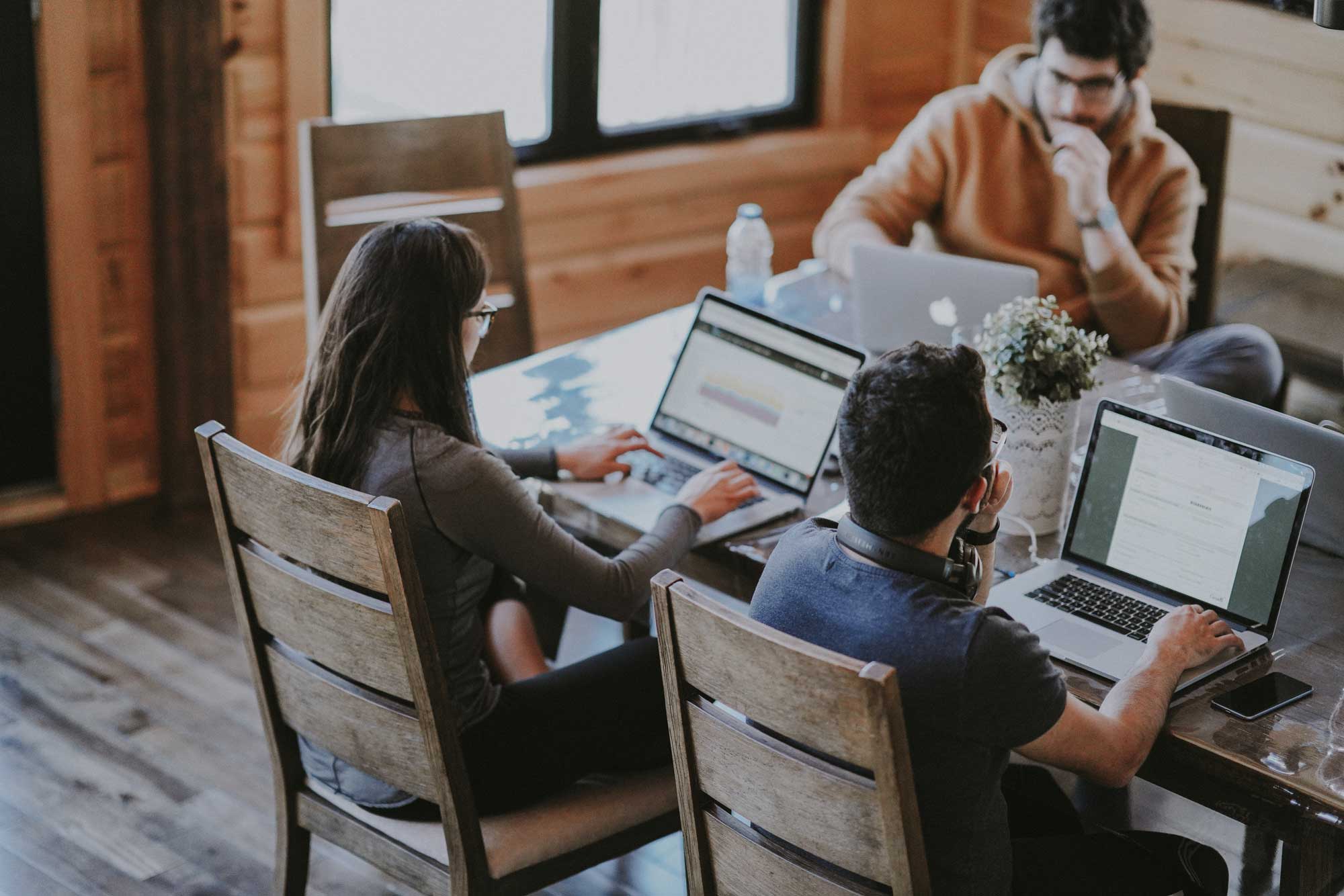 Fundación Educacional Seminarium                                                                                    peterdoolittle.org
Neuroscience, Cognition, and Technology Seminar
Teaching for Deep and Flexible Learning
Peter E. Doolittle
Director, School of Education
Professor, Educational Psychology
Virginia Tech • Blacksburg • Virginia
Twitter: @pdoopdoo
Linked In: peter-doolittle
Web: peterdoolittle.org